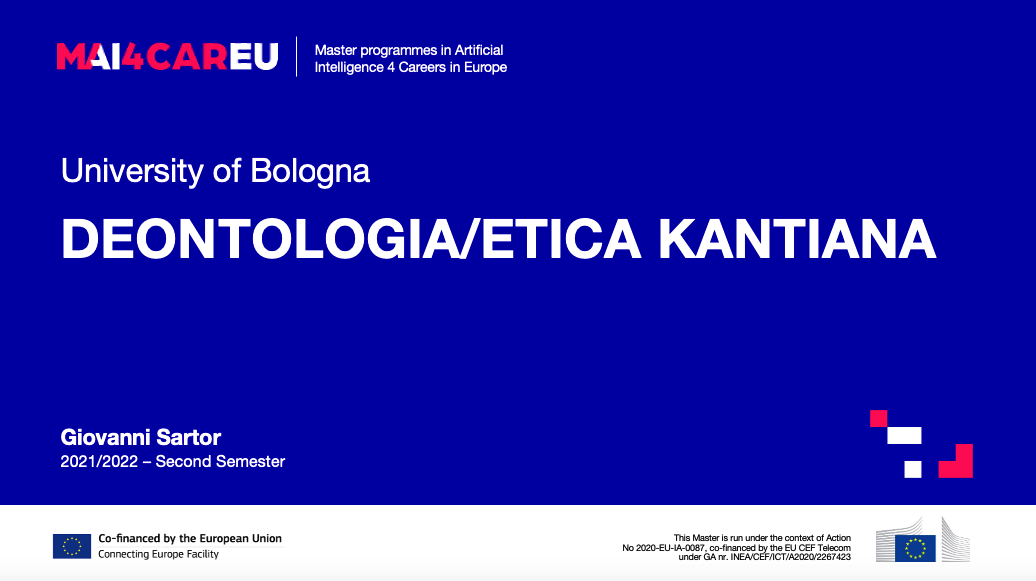 Deontologia
I consequenzialisti ritengono che le scelte — gli atti e/o le intenzioni — debbano essere moralmente valutate esclusivamente dagli stati di affari che essi comportano.
Ad esempio, il mio atto di mentire è buono di male a seconda degli effetti che porta nel mondo
Il deontologo ritiene che certe azioni siano buone o cattive, indipendentemente dalle loro conseguenze
Mentire è sempre male, indipendentemente dal suo effetto.
Il diritto ha priorità rispetto al bene: ciò che rende un diritto di scelta è la sua conformità con una norma morale che gli ordina o lo permette, piuttosto che il suo bene di cattivo effetto.
Ad esempio, non dovremmo uccidere nessuno, anche in quei casi in cui uccidere qualcuno fornirebbe più utilità. È sempre così?
Consideriamo il caso del soldato britannico che apparentemente incontrò Hitler nelle trincee dellaprima guerra mondiale
Cosa direbbe una regola utilitarista in un caso del genere?

I 10 comandamenti?
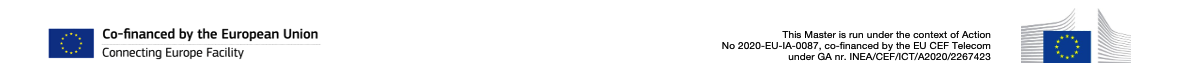 Alcune idee per essere imparziali
Etica e imparzialità
L'etica è legata a idee di equità o imparzialità?
Non è etico avere una preferenza per se stessi (o per i propri amici)?

Che dire della regola d'oro
Tratta gli altri come vorresti che gli altri ti trattassero 
Non trattare gli altri in modi che non vorresti essere trattati
Ciò che desideri agli altri, desideri su te stesso
La regola d'oro è utile
Sempre? Riesci a trovare controesempi?
Vuoi un sistema di IA che lo applichi (per quanto riguarda il suo proprietario)?
Foto di Immanuel Kant
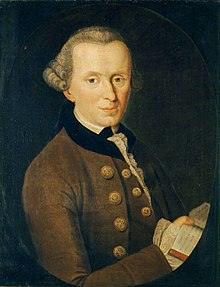 Uno dei più grandi filosofi di tutti i tempi
 Vissuto in Prussia (1724-1804)

Indirizzo: 
La teoria della conoscenza: Critica della pura ragione
La teoria della moralità: Critica delle ragioni pratiche
La teoria dell'estetica (art): Critica del giudizio
Legge, logica, astronomia, ecc.
L'etica di Kant e il principio dell'universalità
"Agisci solo secondo quella massima con la quale puoi allo stesso tempo far sì che diventi una legge universale" (1785).

 Cos'è una massima:  principio soggettivo di azione, collega un'azione alle ragioni dell'azione (intenzione di eseguire un'azione per un determinato motivo)
Donerò a enti di beneficenza per ridurre la fame
Ingannerò il mio partner contrattuale, per aumentare i miei guadagni
Tradirò le tasse, per tenere i miei soldi
Dirò la verità, per dare fiducia


Sono universalizzabili? Vorrei che diventino leggi universali, che sono applicate da tutti?
Un test di universalizzazione
Shafer Landau. La prova dell'universalità:
Formula la tua massima chiaramente indica cosa intendi fare e perché intendi farlo.
Immagina un mondo in cui tutti sostengono e agiscono sulla tua massima.
Allora chiedi: L'obiettivo della mia azione può essere raggiunto in un mondo del genere?

Il processo garantisce una sorta di equità

Applicare questo principio a
Barare in un esame, per andare a ottenere un buon segno
Dare soldi a un ente di beneficenza per alleviare 

Vogliamo che un robot segua questa massima?
Hanno mosso Immanuel Kant contro Benjamin Constant
Se uno deve (se richiesto) dire a un assassino conosciuto la posizione della sua preda. 
È giusto rifiutarsi di rispondere?
Va bene dire una bugia (ad esempio, se minacciata dall'assassino)?

La massima del dire bugie è universalizzabile?
È defattibile?
Va bene avere un robot che dice bugie: 
Che dire di Asimov Liar
Che dire di HAL in
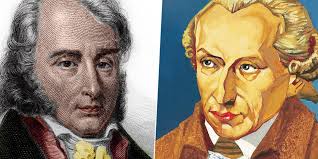 Imperativi ipotetici
Ipotetico imperativo: ci chiedono di fare ciò che si adatta ai nostri obiettivi
Vorrei avere più soldi
Se imbroglio sulle tasse avrò più soldi
Tradirò le tasse per avere più soldi

Vorrei ottenere un buon segno
Se studio otterrò un buon segno
Studierò

Va tutto bene? 
L'imperativo dipende da ciò che voglio (ottenere buoni voti, avere più soldi)
Imbroglierò sulle tasse, per avere più soldi!
L'imperativo categorico
Un imperativo morale che si applica a tutti gli esseri razionali, indipendentemente dai loro desideri e desideri personali, 

"Agisci solo su quella massima attraverso la quale puoi allo stesso tempo far sì che diventi una legge universale"

fai false premesse quando ti conviene farlo?
— rifiuta l'aiuto per fare coloro che sono nel bisogno quando ti si addice a farlo?
La buona volontà
La moralità di un'azione dipende solo nella misura in cui questa azione è motivata dalla nostra buona volontà, cioè dalla necessità di rispettare l'imperativo categorico.
Ad esempio, se faccio bene il mio lavoro solo per ottenere una promozione, o essere meglio pagato, non sto agendo moralmente
Sto agendo moralmente se faccio bene il mio lavoro perché penso che questo sia il mio dovere categorico, poiché credo che tutti dovrebbero agire sulla base della massima che dovrebbero fare bene il loro lavoro per garantire il progresso sociale.
La buona volontà è l'unica cosa che è buona in se stessa
Sei d'accordo?
Un'altra versione dell'imperativo categorico: il principio dell'umanità
Quindi agisci che tratti l'umanità nella tua persona e nella persona di tutti gli altri sempre allo stesso tempo come fine e mai solo come mezzo
Come è legato all'universalità: Poiché consideri il tuo sé come una fine, dovresti considerare gli altri allo stesso modo (universalizzabilità)?

Cosa significa trattare qualcuno come un fine (non come un semplice mezzo)
Non può significare che non usiamo mai le persone per i nostri scopi (ad esempio, quando chiediamo favori o paghiamo per un lavoro)
Deve significare che non dovremmo mai trattare le persone SOLO come mezzi, senza considerare i loro valori e scopi
Quando l'IA tratta le persone solo come mezzi
Armi autonome?
Ingannare la pubblicità?
Nomine discriminatorie?

Quando l'IA non riconosce gli esseri umani come entità preziose, che dovrebbero raggiungere i loro obiettivi in base alle loro scelte?

Possiamo trattare i sistemi di IA solo come mezzi?
La dignità
Per gli esseri razionali Kant, capaci di moralità (umani) hanno uno status speciale "un valore intrinseco, cioè la dignità ", che li rende preziosi" sopra ogni prezzo.
Per la dignità meritano rispetto
Non possono essere trattati come meri fini

Cosa significa che i sistemi di IA dovrebbero rispettare la dignità umana, rispettare gli esseri umani
I fondamenti della dignità
Perché gli esseri umani meritano dignità? Perché hanno
Il motivo: agiscono per ragioni e ne sono consapevoli
Autonomia: può scegliere cosa fare, e in particolare seguire l'imperativo categorico piuttosto che la loro preferenza soggettiva

Il regno dei fini
Nel regno dei fini tutto ha un prezzo o una dignità. Qualsiasi cosa abbia un prezzo può essere sostituita da qualcos'altro come equivalente; D'altra parte, tutto ciò che è al di sopra di ogni prezzo, e quindi non ammette alcun equivalente, ha una dignità
E se anche il sistema di intelligenza artificiale avesse ragione e autonomia 
Sarebbero diventati cittadini del regno dei fini
La morale come aspetto della razionalità
Per Kant se seguiamo la razionalità, dobbiamo essere morali.

Può esserci un criminale razionale?
È razionale perseguire il mio benessere a scapito degli altri?

È razionale per un'azienda sviluppare un sistema che sia redditizio, ma che causerà più danni che benefici
Razionalità e coerenza
1. Se sei razionale, allora sei coerente.
2. Se siete coerenti, allora obbedite al principio dell'universalità.
3. Se obbedisci al principio dell'universalità, allora agisci moralmente.
4. Quindi, se sei razionale, allora agisci moralmente.
5. Quindi, se agisci immoralmente, allora sei irrazionale.

Che tipo di coerenza è questa?
Se merito qualcosa non meno degli altri, e lo voglio per me, dovrei riconoscerlo anche agli altri!
È coerente con la razionalità? È richiesto da esso? Posso essere razionale e perseguire il mio obiettivo a scapito di altri
Problemi
Il principio dell'universalità fornisce sempre risultati accettabili

È sufficiente che la massima della mia azione sia tale che vorrei che fosse universalizzata perché questa massima fosse buona?

Riesci a pensare ad alcuni esempi quando non è così?
Mentire? Derubare? Il celibato? Genocidio?
[Speaker Notes: Spiegare la differenza tra la regola d'oro e cosa succede se tutti
L'ha fatto? test. Quali problemi sorgono per ciascuno? Pensi che possano
si è posto rimedio?
2. Che cosa è una massima, e cosa significa per una massima universalizzabile?
Perché il principio dell'universalizzazione non è un buon test
della moralità delle nostre azioni?
3. Secondo Kant, è sempre irrazionale agire immoralmente. Quali motivi
si dà per pensarci? Sei d'accordo con lui?
4. Qual è la differenza tra imperativi ipotetici e categorici?
Perché Kant pensava che la moralità consistesse in]
Alan Gewirth: principio di coerenza generica
Io faccio (o ho intenzione di fare) X volontariamente per uno scopo E che ho scelto.
E è buono
Ci sono esigenze generiche di agenzia.
Avere i bisogni generici è un bene per il mio raggiungimento di E, qualunque E possa essere, il mio avere i bisogni generici è categoricamente buono per me.13
Ho categoricamente strumentale a perseguire il mio avere i bisogni generici.
Altri agenti in modo categorico non dovrebbero interferire con il mio bisogno generico contro la mia volontà, e dovrebbero aiutarmi a garantire i bisogni generici quando non posso farlo con i miei sforzi senza aiuto, se lo voglio, 
Sono un agente → Ho i diritti generici.
Tutti gli agenti hanno i diritti generici.

Esistono altri tentativi di sviluppare un'etica kantiana.
Vogliamo i robot kantian?
Sì
Saranno coerenti
Saranno imparziali
No
Possono agire con cattive massime
Le loro massime possono essere troppo rigide
David Ross (1877 1971): doveri prima facie
Fedeltà. Dobbiamo sforzarci di mantenere le promesse ed essere onesti e veritieri.
Risarcimenti. Dovremmo fare ammenda quando abbiamo fatto torto a qualcun altro.
La gratitudine. Dovremmo essere grati agli altri quando compiono azioni che ci avvantaggiano e dovremmo cercare di restituire il favore.
Non lesione (o non maleficenza). Dovremmo astenerci dal danneggiare gli altri fisicamente o psicologicamente.
Beneficenza. Dovremmo essere gentili con gli altri e cercare di migliorare la loro salute, saggezza, sicurezza, felicità e benessere.
Auto-miglioramento. Dovremmo sforzarci di migliorare la nostra salute, saggezza, sicurezza, felicità e benessere.
La giustizia. Dovremmo cercare di essere equi e cercare di distribuire i benefici e gli oneri equamente e uniformemente.
La riproducibilità dei doveri
Ha senso considerare i doveri come fattibili?
Possiamo applicare un ragionamento irrealizzabile alla ragione con doveri?
Un sistema di intelligenza artificiale dovrebbe ammettere eccezioni ai doveri, o dovrebbe sempre chiedere agli esseri umani?
Contrattorialismo
Giovanni Sartor
Teorie del contratto sociale
Nella teoria politica: 
Un accordo sociale è solo se avesse (o sarebbe stato) accettato da persone libere e razionali.

Nella teoria morale
le azioni sono moralmente giuste solo perché sono permesse da regole che le persone libere, uguali e razionali accetterebbero di vivere, a condizione che anche gli altri obbediscano a queste regole (Shafer Landau)
Stato di natura e contratto sociale
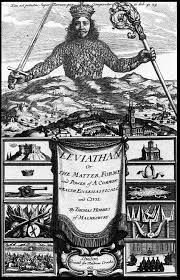 Come uscire dallo stato di natura?
Quali accordi sono OK?
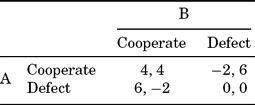 John Rawls (1921-2002)
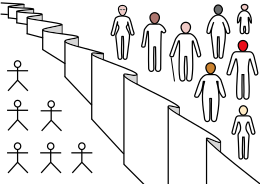 Una teoria della giustizia
Come ottenere che il contratto sociale sia giusto?
Le persone dovrebbero scegliere sotto un velo di ignoranza, senza conoscere il loro genere, la loro posizione sociale, i talenti degli interessi, la ricchezza, la razza, ecc.
Quali principi dovrebbero seguire?
Primo principio (priorità): Ogni persona ha la stessa indescrivibile pretesa di uno schema pienamente adeguato di pari libertà fondamentali, che è compatibile con lo stesso schema di libertà per tutti (libertà di coscienza e libertà di associazione, libertà di parola e libertà della persona, diritto di voto, ecc.);
Secondo principio: Le disuguaglianze sociali ed economiche devono soddisfare due condizioni:
Devono essere collegati a uffici e posizioni aperte a tutti in condizioni di equa parità di opportunità;
Essi devono essere a maggior beneficio dei membri meno svantaggiati della società ( principio di differenza). (JF, 42–43)
L'intelligenza artificiale in una società giusta (secondo Rawls)
L'implementazione dell'IA nella società di oggi soddisfa i requisiti di Rawls

Quando può essere in conflitto con le libertà fondamentali?

Quando con un'equa parità di opportunità?

Quando con il principio della differenza?
Juergen Habermas: L'etica del discorso
Una regola d'azione o di scelta è giustificata, e quindi valida, solo se tutti coloro che sono interessati dalla regola o dalla scelta potrebbero accettarla in un discorso ragionevole. 

Una norma è valida quando le prevedibili conseguenze e gli effetti collaterali della sua osservanza generale per gli interessi e gli orientamenti di valore di ciascun individuo potrebbero essere accettati congiuntamente da tutti gli interessati senza coercizione.

Le norme valide sono quelle che sarebbero l'esito accettato di una "situazione del discorso ideale", in cui tutti i partecipanti sarebbero motivati unicamente dal desiderio di ottenere un consenso razionale e valuterebbero le rispettive asserzioni solo sulla base della ragione e delle prove, essendo libere da qualsiasi coercizione fisica e psicologica.Questo approccio presuppone che le persone siano in grado di impegnarsi nel discorso e convergere sul riconoscimento delle ragioni per le norme e le scelte.
Habermas e AI
Saremmo tutti d'accordo se fossimo impegnati in una discussione imparziale su come utilizzare l'IA?
Possiamo pensare a un sistema di intelligenza artificiale che si impegna in un dibattito morale imparziale? Per cosa avrebbe argomentato?
Etica della virtù
Giovanni Sartor
Etica della virtù
L'etica non dovrebbe concentrarsi sulle norme né sulle conseguenze
Un atto è moralmente giusto solo perché è uno che una persona virtuosa, che agisce nel carattere, farebbe in quella situazione.
L'etica è una questione complessa
Poiché ci sono molte virtù, l'atto giusto è che questo sarebbe il risultato del mix delle virtù rilevanti: onestà; fedeltà; coraggio; imparzialità, saggezza, fedeltà, generosità, compassione, ecc.
L'etica non può essere appresa anche se un insieme di regole, l'applicazione richiede saggezza pratica
Problemi
Come facciamo a sapere cosa sono le virtù e cosa no? 
Come possiamo trarre indicazioni precise da un resoconto delle virtù e da esempi virtuosi? Quanto possiamo contare nella tradizione?
E se le virtù sono in conflitto?
Quali sono i paradigmi delle virtù a cui possiamo riferirci?
Etica della virtù e dell'intelligenza artificiale
Dovremmo, come sviluppatore di sistemi di intelligenza artificiale, essere virtuosi? Quali tratti caratteriali dovremmo coltivare in noi?
Le applicazioni di IA (agenti AI sono virtuose)?
Come si possono imparare le virtù?
Se per esempio, la formazione di un sistema di IA può portare a un comportamento virtuoso di esso?
Le letture
Shafer-Landau, R. (2018). I fondamenti dell'etica. Stampa dell'Università di Oxford.
Cantante, P. (2021). Etica. In Enciclopedia Britannica: https://www.britannica.com/topic/ethics-philosophy